Apprenticeships –  England & Scotland
Changes for 2021 and beyond……
Dr Iain Baillie, Chief of Resource Strategy, Rolls-Royce & President, BINDT
March 2021
This information is provided by Rolls-Royce in good faith based upon the latest information available to it; no warranty or representation is given; no contractual or other binding commitment is implied.
Non-confidential
© 2020 Rolls-Royce
Not Subject to Export
Introduction
Contents
The problem with NDT recruitment
Government Apprenticeships comparison between England and Scotland
Engineering Technician Standard (Robert Bruce, Enginuity)
Degree (Lewis Philip, Rolls-Royce)
Non-confidential
© 2020 Rolls-Royce
Not Subject to Export
01
Introduction
Problem Statement
01
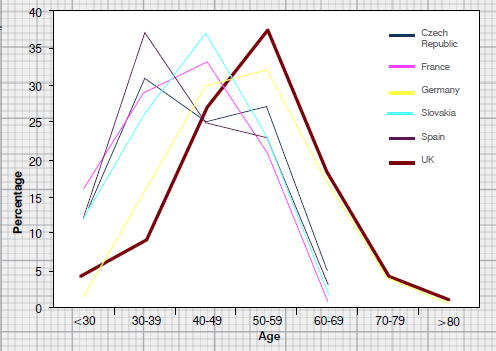 REF: KTN Report  “A Landscape for the future of NDT in the UK Economy”
Our UK ~450 NDT suppliers to Rolls-Royce are in the same boat…………
Non-confidential
© 2020 Rolls-Royce
Not Subject to Export
02
Solution
02
An opportunity for NDT
BINDT became aware the Government were looking at new “Trailblazer” apprenticeships.
BINDT formed an employer’s group to help draft new Government standards.
Rolls-Royce took on the role
    of “lead employer.”
Project Managed BINDT’s 
	& Roger Lyon.
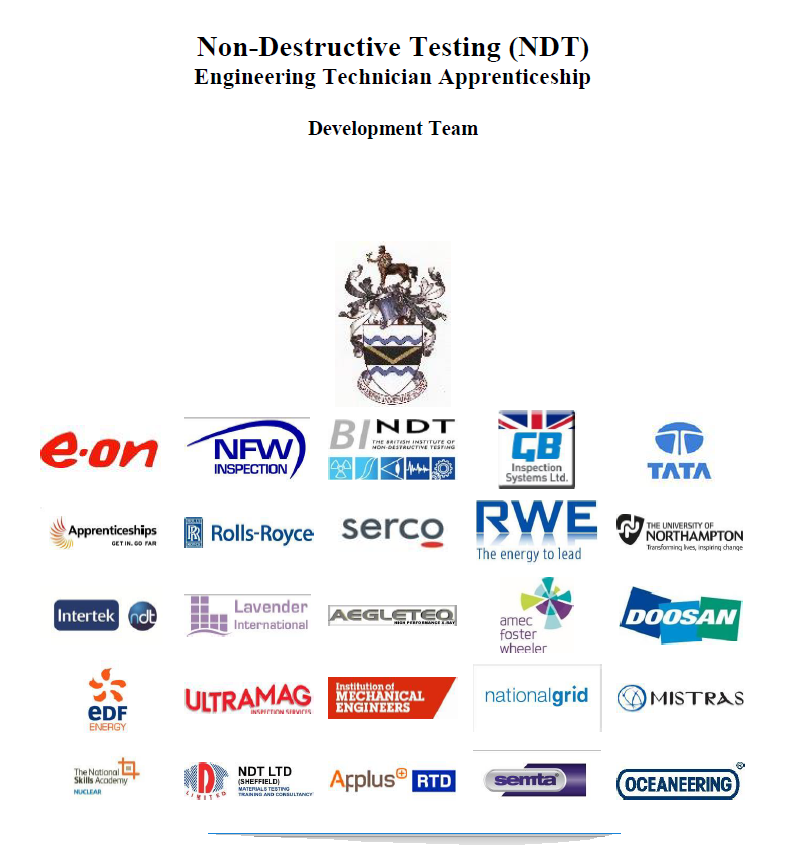 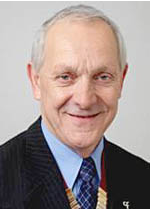 Non-confidential
© 2020 Rolls-Royce
Not Subject to Export
Non-confidential
© 2018 Rolls-Royce
Not Subject to Export Control
02
What the employer group wanted
NDT qualifications (EN4179 and/or PCN ISO:9712).
Flexibility to chose what (or even if) we wanted when it came to college & university courses.
To ensure apprentices were ethical and had the right work behaviours; communication, project delivery, integrity,  
To be as inclusive as possible, so small and large employers could use the scheme.  To ensure equipment manufacturers could use the scheme.
To ensure we gained the maximum possible funding
To cover shop floor inspectors at NDT Level 2 and promoting them to the next NDT Level 3.
Non-confidential
© 2020 Rolls-Royce
Not Subject to Export
Non-confidential
© 2018 Rolls-Royce
Not Subject to Export Control
ibaillie2017
03
Apprentice Numbers
Non-confidential
© 2020 Rolls-Royce
Not Subject to Export
04
Conclusion
During the apprenticeship, they start to become VERY useful after a year or so.
Replace retirees.
Excellent work ethic and enthusiasm
Prize winning (e.g. top of year 1st class degrees, university prizes, BINDT prizes, IOM³ awards etc)
Right thing to do
Non-confidential
© 2020 Rolls-Royce
Not Subject to Export